Huvudprioriteringar i sjukvårdspolitiken
Carin Jämtin
Lena Hallengren

31 januari 2014
Huvudprioriteringar i sjukvårdspolitiken
Mer resurser och mer tid för vård – låt proffsen vara proffs
1
2
Jämlik och tillgänglig vård
Personalens kompetens avgör vårdens kvalitet
3
Forskning och samverkan för medicinska framsteg i vården
4
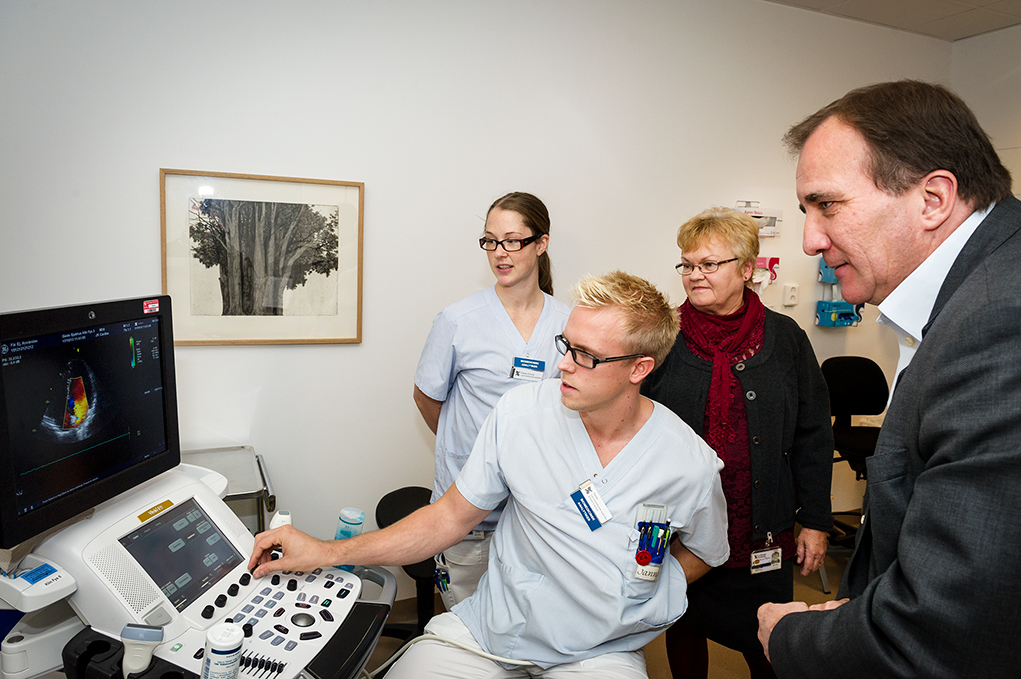 1. Mer resurser och mer tid för vård – 
	låt proffsen vara proffs
Mer resurser till mer personal
Nationell vårdrevision
Låt proffsen vara proffs
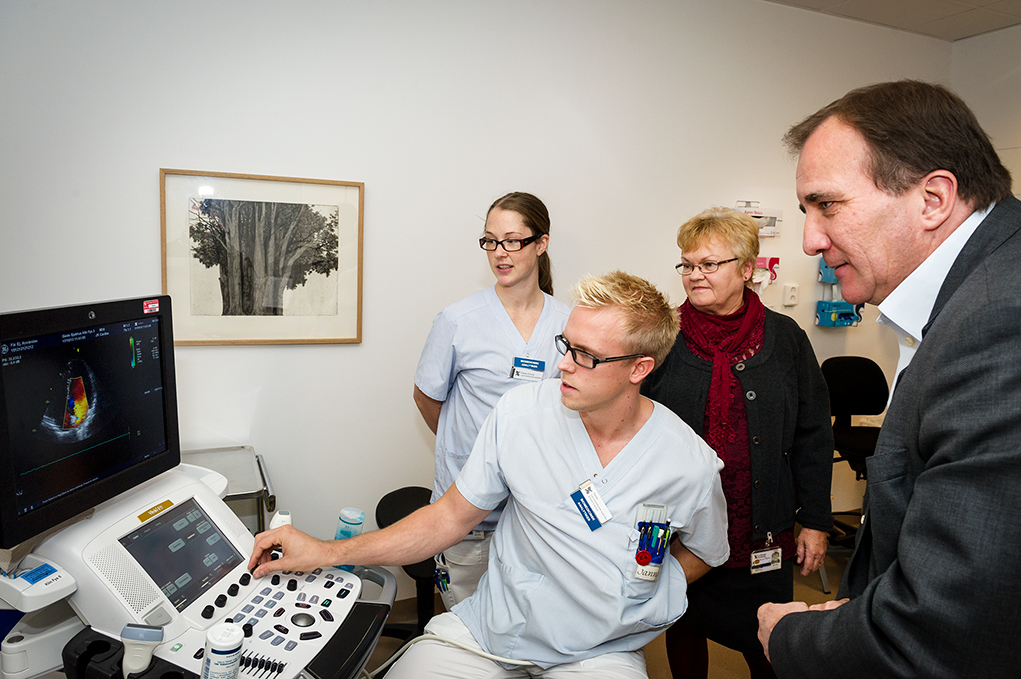 2. Jämlik och tillgänglig vård
Inga gräddfiler i offentlig vård
Ersättningsmodeller efter vårdtyngd
Vårdgaranti efter diagnos
Patientkontrakt
Nationella program för folksjukdomar
Samverkansmodeller för barn och ungdomar
Nationell handlingsplan för psykiatri
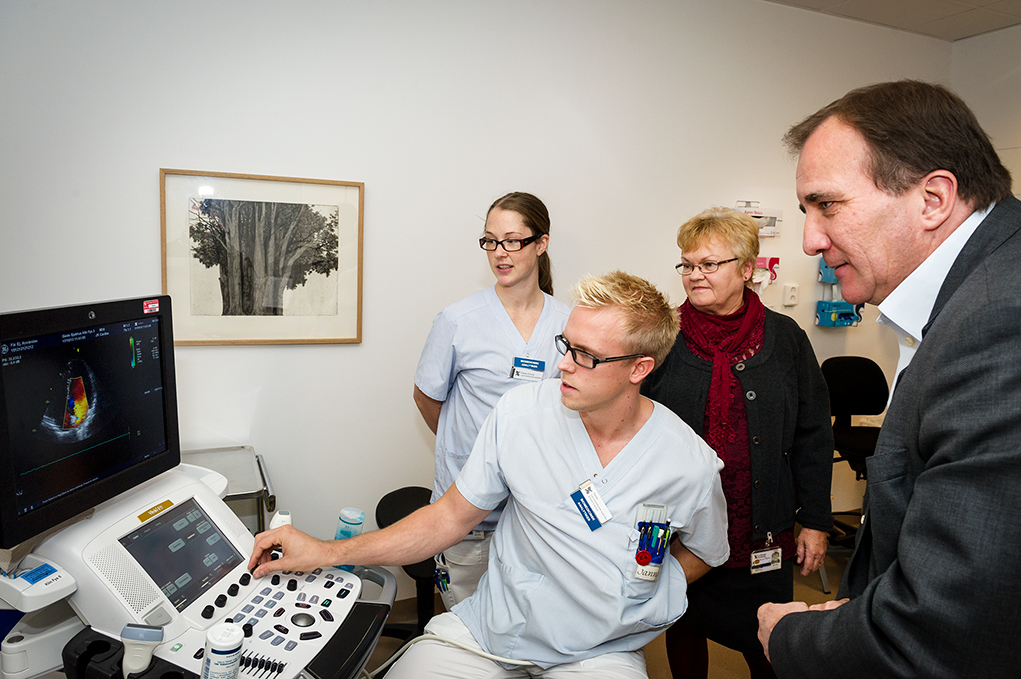 3. Personalens kompetens avgör vårdens kvalitet
Delegation för framtidens kompetensförsörjning
Bristyrkesutbildning
Villkoren för sjuksköterskornas specialistutbildning
Specialisering för undersköterskor
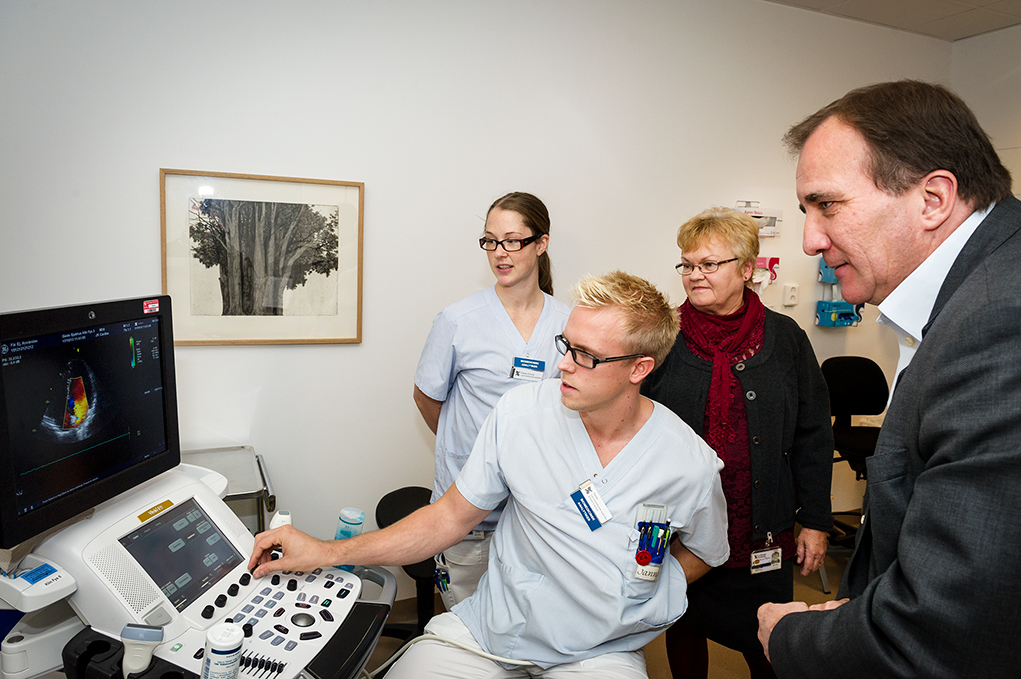 4. Forskning och samverkan för medicinska framsteg i vården
Forskningsanknuten vård 
Fler kliniska prövningar
Ersättningssystem som värdesätter forskning
Nationellt och regionala råd för samverkan
Sälj inte ut våra sjukhus